Figure 1. Layer-specific mRNA expression reveals a severely disrupted lamination of the reeler primary somatosensory ...
Cereb Cortex, Volume 26, Issue 2, February 2016, Pages 820–837, https://doi.org/10.1093/cercor/bhv257
The content of this slide may be subject to copyright: please see the slide notes for details.
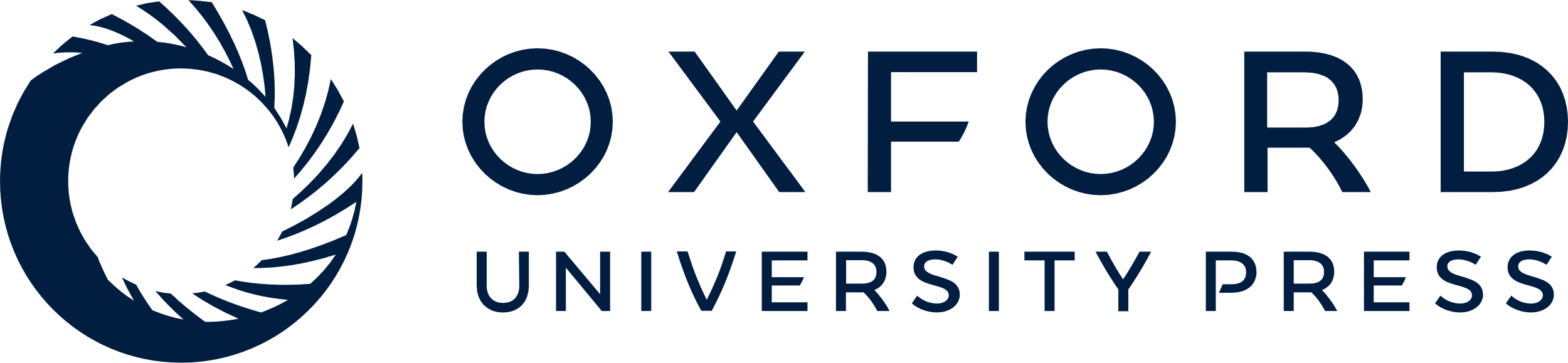 [Speaker Notes: Figure 1. Layer-specific mRNA expression reveals a severely disrupted lamination of the reeler primary somatosensory (S1) cortex. Expression of Ndnf (L I), Rgs8 (L II/III), Rorb (L IV), Etv1 (L V), and TC1460681 (L VI) were detected by NBT/BCIP chromogen RNA in situ hybridization in consecutive sections of the adult wild-type (A) and reeler (B) cortex. (A) In the wild-type brain, the markers reproduce the well-known lamination of the neocortex. (B) In the reeler cortex, however, the markers do not show obvious layers. Instead, a highly disordered pattern is displayed: Ndnf-positive neurons are scattered through the whole cortical column, clusters of Rgs8- and Rorb-positive neurons mainly inhabit a broad area in the middle of the cortex. These markers are flanked by loose bands of Etv1-, and TC1460681-positive neurons. Roman numerals indicate the wt layers; wm, white matter. Scale bars: 250 µm.


Unless provided in the caption above, the following copyright applies to the content of this slide: © The Author 2015. Published by Oxford University Press.This is an Open Access article distributed under the terms of the Creative Commons Attribution Non-Commercial License (http://creativecommons.org/licenses/by-nc/4.0/), which permits non-commercial re-use, distribution, and reproduction in any medium, provided the original work is properly cited. For commercial re-use, please contact journals.permissions@oup.com]